By-plant Prediction of Maize (Zea Mays L.) Yield using Stalk Diameter and Plant Height
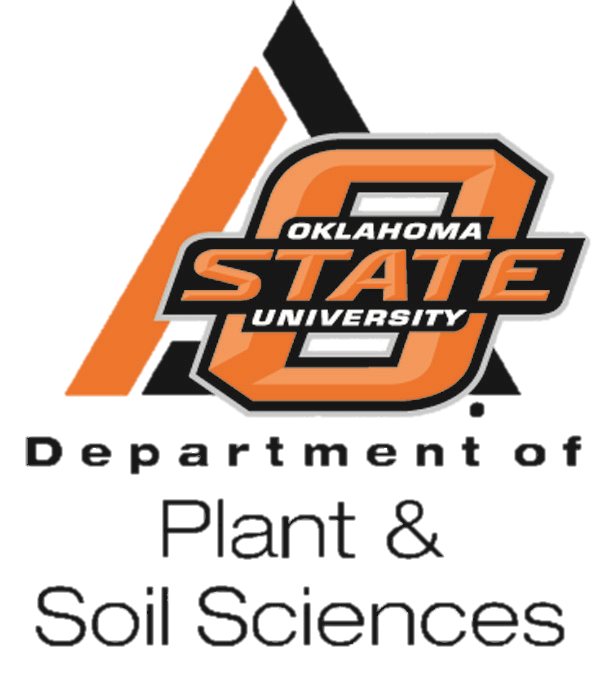 N. Macnack¹, J. Kelly², J. Mullock¹, I. Ortiz-Monasterio3, and W. Raun¹. 
¹Plant and Soil Sciences, Oklahoma State University, and 3CIMMYT
² Max Birney Aerial Spraying Inc. Sublette, KS
Results
Rationale
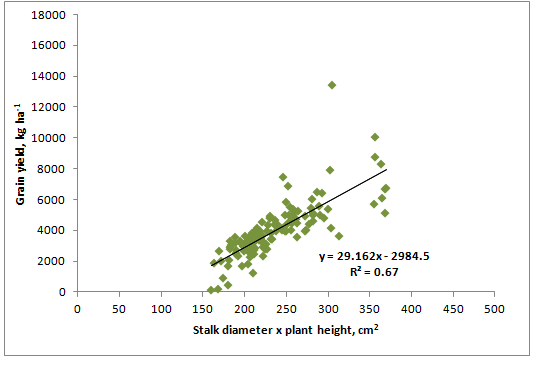 The algorithm presently used at Oklahoma State University for nitrogen (N) fertilizer recommendation utilizes the normalized difference vegetation index (NDVI) to predict yield potential, and the response index using N Rich Strips. Besides NDVI, other parameters such as plant height and stalk diameter can be utilized to predict yield. Combining these factors could aid in refining current mid-season N  fertilizer recommendations in Maize (Zea Maize L.).
Table 1. Linear relationship between by-plant grain yield and measured plant height, stalk diameter, and NDVI, at V6, V8, V10, V12, and VT corn growth stages, averaged across locations and years in Oklahoma and linear relationship between by plant and stalk diameter in Mexico, V15 in 2010.
Objective
Evaluate the relationships between stalk diameter, plant height, NDVI, and final maize grain yield.
Figure  4. Grain yield versus stalk diameter x plant height at growth stage V12, Lake Carl Blackwell, OK. 2010.
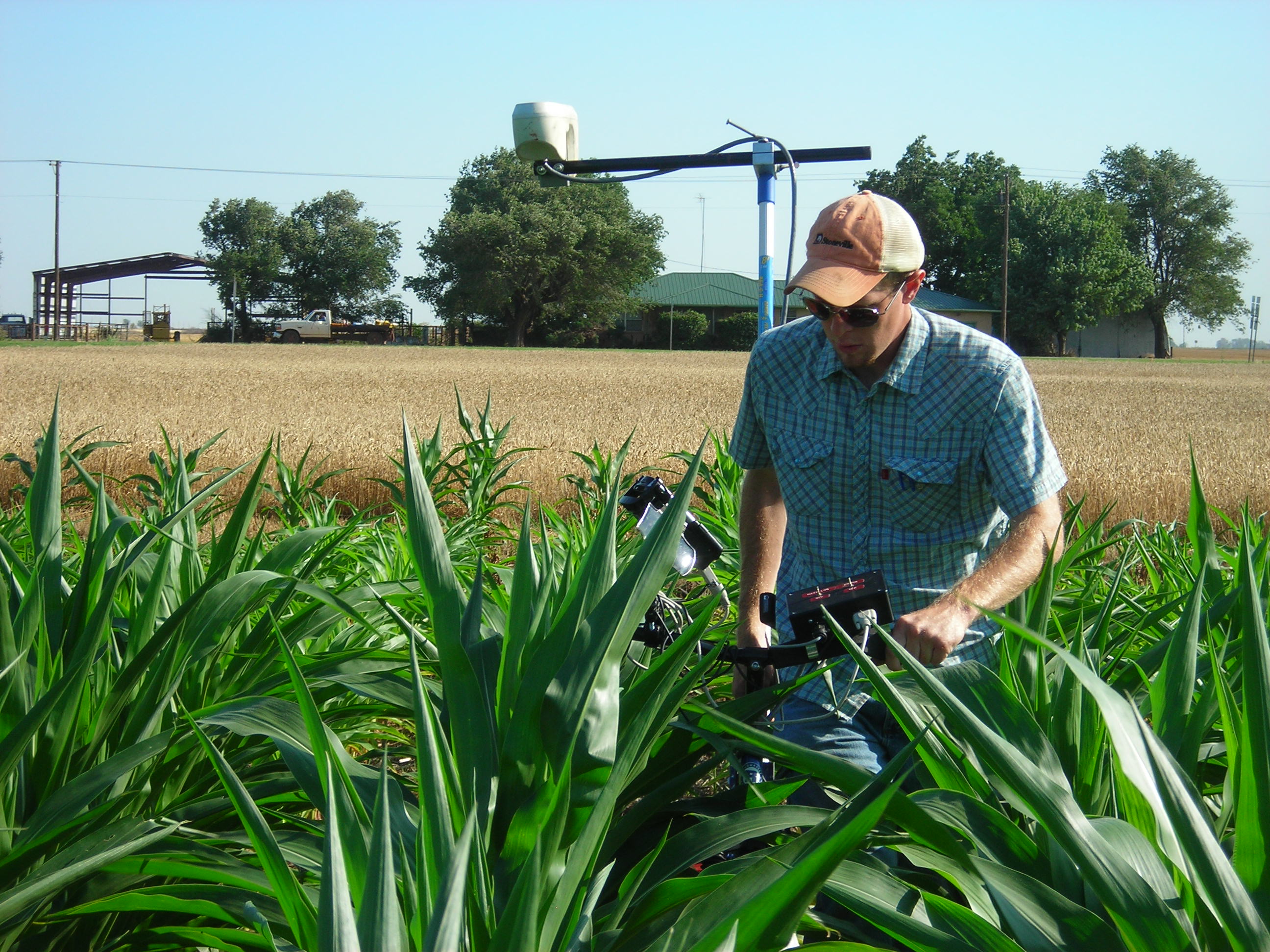 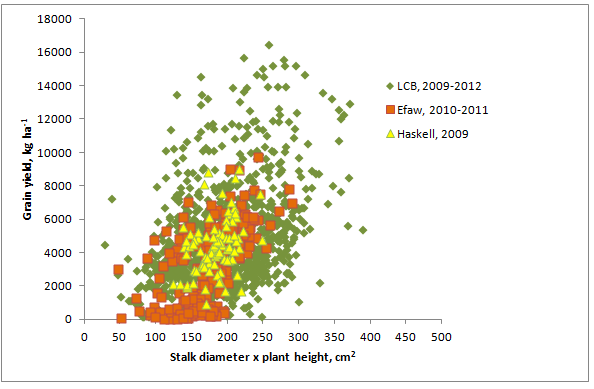 * , ** Model significant at 0.05 and 0.01 probability levels, respectively. 
‡ r², proportion of variability in the dependent variable explained by the independent variable by the selected model.
 ¶ ns, not significant. ^ , 2nd order polynomial
Figure 1. Reflectance measurement using the bike sensor
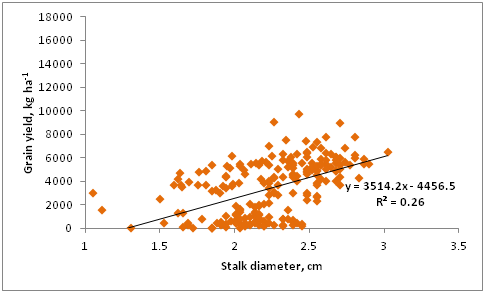 Materials and Methods
Site-years: 
       Efaw Research Station,  Stillwater, OK., 2009-2011
       Lake Carl Blackwell,Stillwater,OK., 2009-2012
       Eastern Research Station, (Haskell, OK.), 2009-2010                                
       Ciudad Obregon, Mexico, 2010
   NDVI measurements using bike sensor (shaft encoder)         
    (GreenSeekerTM) (Fig. 1). 
NDVI, individual plant height and stalk diameter  
     at V6-VT growth stages in selected corn rows (Fig 2).
   Pre-plant N rates 0, 45, 90, and 180 kg N ha-1, 
     Oklahoma, and 35, 70, and 245 kg N ha-1, Mexico. 
   Linear and  non -linear regression analysis using SAS.
Figure  5. Grain yield versus stalk diameter at growth stage V8, Efaw, Haskell, and Lake Carl Blackwell, OK. 2009-2012.
Conclusions
Excessive heat and raccoon damage lowered yields  in 2011 and 2012. 
   Correlation between stalk diameter and grain yield highly 
     variable across sites and years.
   Stalk diameter X height was better correlated with by plant grain  
     yield than NDVI.
   Stalk diameter X plant height had improved correlation with  
     yield compared to plant height alone in 2009 and 2010.
Overall, plant height at V6 and V8 was positively correlated with by-plant grain yield.
Stalk diameter X plant height was a good predictor of grain yield from V8-V12 in 2009 and 2010. 
Stalk diameter and plant height are physiological traits that could be used to refine current mid-season fertilizer N recommendations.
In 2009 and 2010, plant height at V10 and V12 explained 52 and 
   53% of the yield variability, respectively. 
 Across all sites and years, plant height at V6 and V8  
   positively correlated with grain yield, with r2 of  0.39 and 0.25, 
   respectively (Table 1). 
 Across all years stalk diameter at V8 at Efaw, r2 of 0.26 (Fig. 3).
 Stalk diameter X plant height at V12 , was highly correlated with    
   grain yield, r²of 0.67 at Lake Carl Blackwell  (Fig. 4).
 From 2009-2012, positive correlation between grain yield and  
   stalk  diameter X plant height at V8 with r2 of  0.17 averaged over  
   Efaw, Haskell, and Lake Carl Blackwell, respectively (Fig. 5).
 By-plant biomass highly correlated with stalk diameter  
   (r2=0.68), Ciudad Obregon, Mexico.
Figure  3. Grain yield versus stalk diameter at growth stage V8, Efaw, OK. 2010-2011.
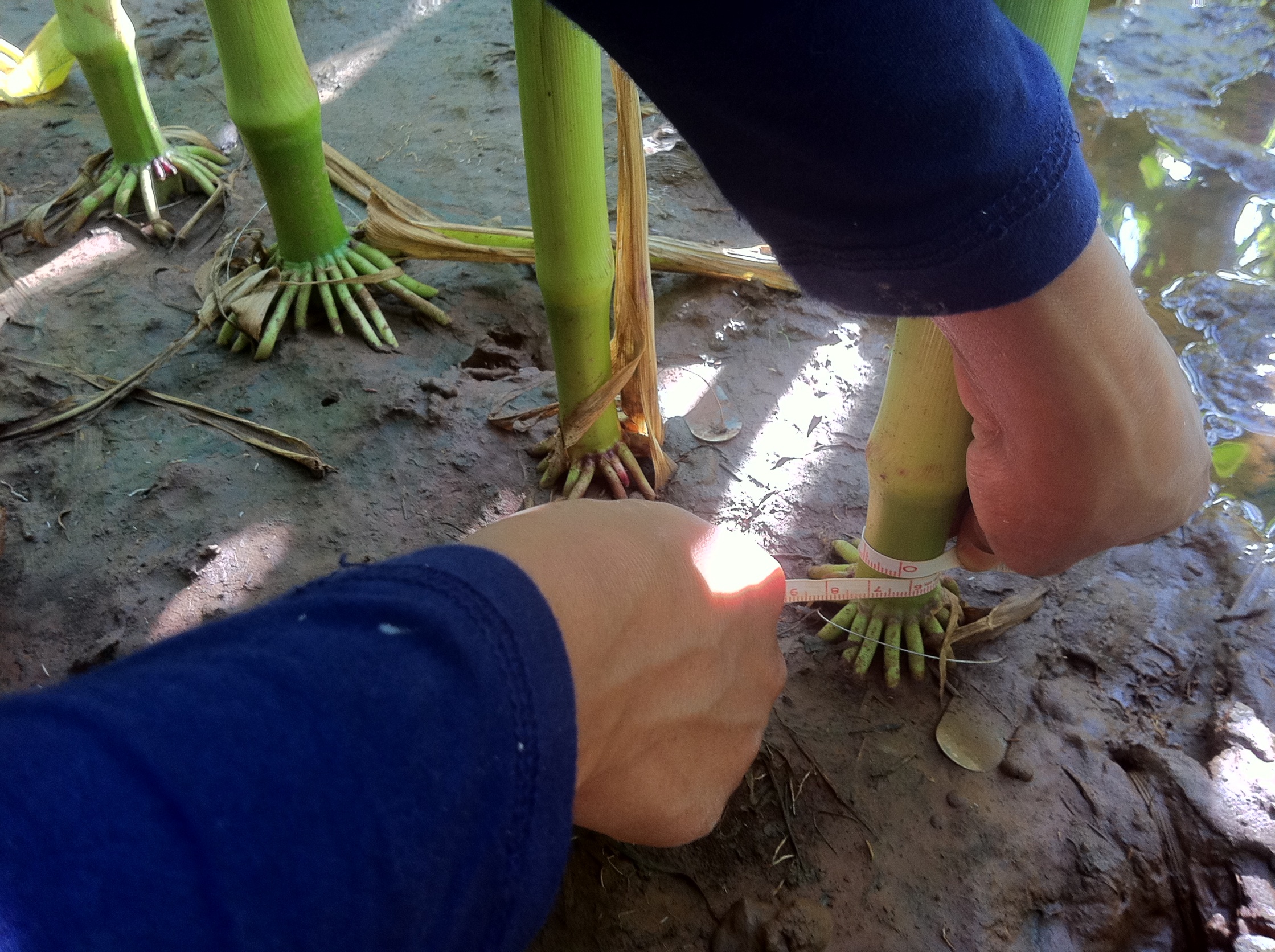 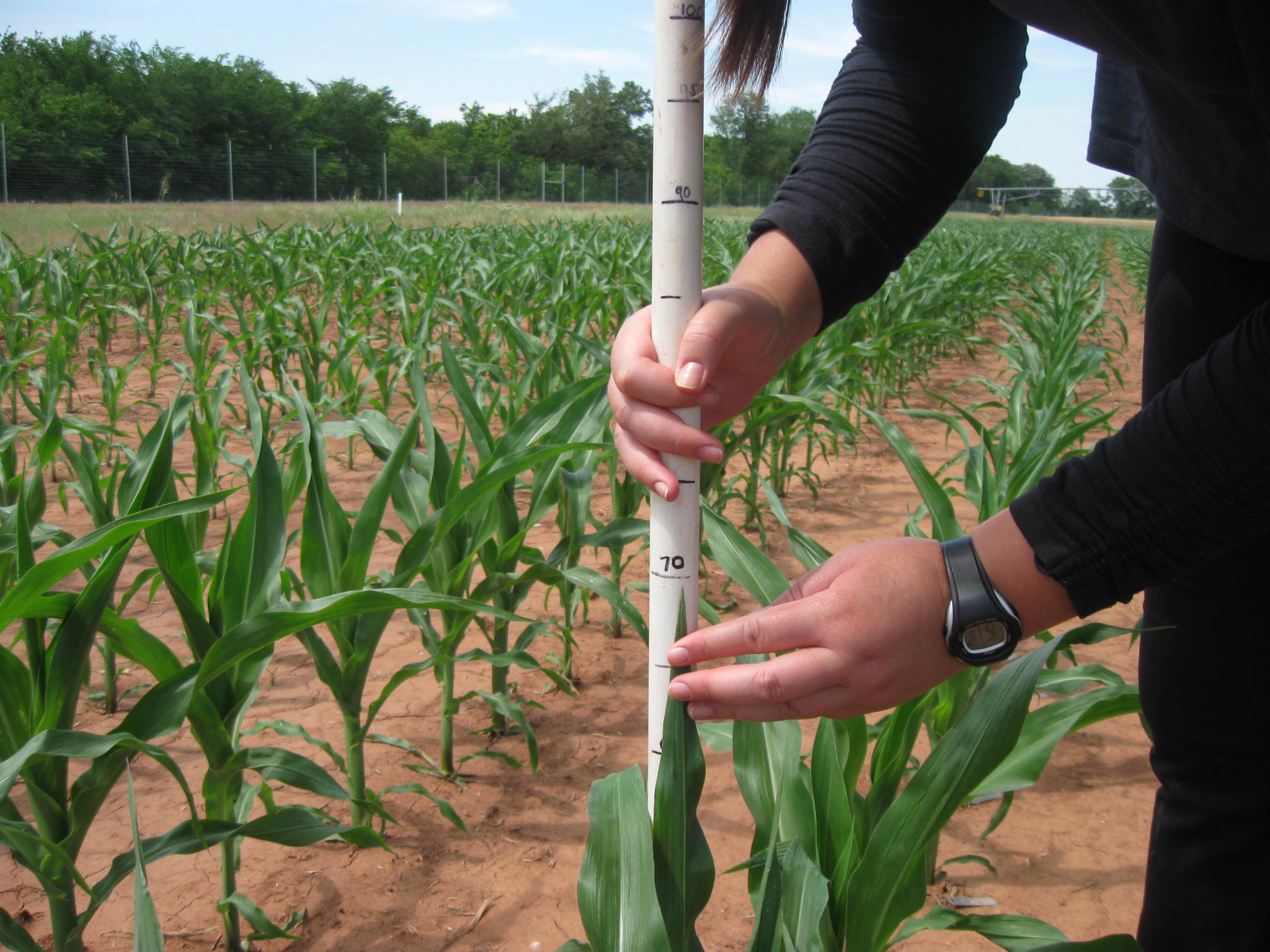 Acknowledgments
Oklahoma State University, Department of Plant and Soil Sciences
Soil Fertility Graduate Students
Figure 2. Measuring stalk diameter and plant height
O   K   L   A   H   O   M   A       S   T   A   T   E       U   N   I   V   E   R   S   I   T   Y
[Speaker Notes: * , ** Model significant at 0.05 and 0.01 probability levels, respectively.
‡ r², proportion of variability in the dependent variable explained by the independent variable by the selected model.
¶ ns, not significant
^ , 2nd order polynomial]